Mod_01_20


 Setting the price of the marginal energy action when there are no energy actions in the same direction as the NIV
Background
A key concept of balancing market pricing is the distinction between energy and non-energy actions 

This works when after the flagging stage energy actions remain in the stack

However due to the constrained power system in Ireland, there are often occasions where there are few or no energy actions from which to form an imbalance price reflective of the system at any given time
Defining The Specific Issue
This modification seeks to address one specific scenario driven by our highly constrained system:
What price to use when there are no energy actions in the same direction as the NIV
This issue occurs frequently:
11% of 5 minute periods
33% of 30 minute periods

Particularly when the system is short overnight (positive NIV):
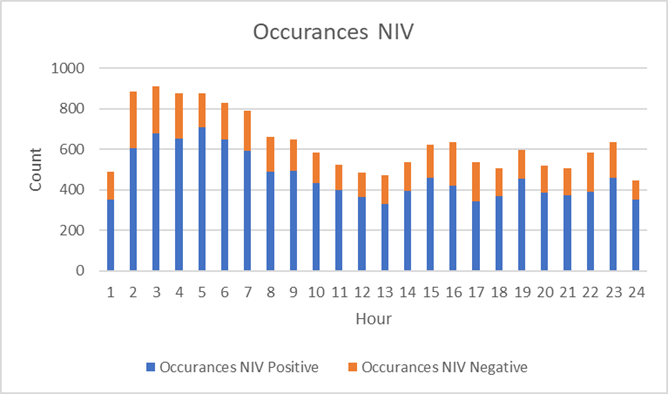 Resolving The Problem
T&SC Drafting
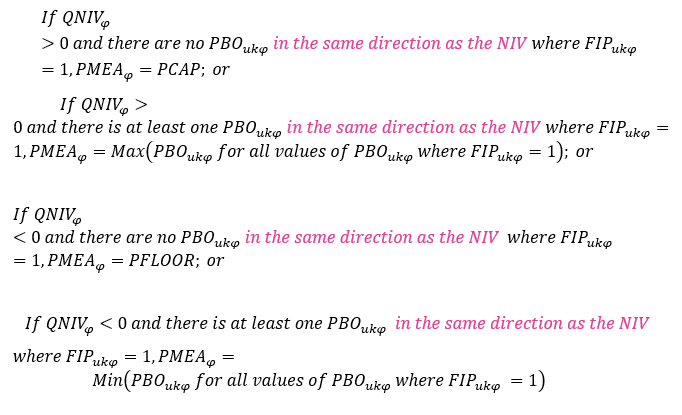 T&SC Drafting
Extends existing functionality

Applies this functionality to a very specific scenario in a targeted fashion 

Understandable change which can be evaluated in a straightforward manner

Does not alter how energy actions are defined

Does not change any subsequent stages of the imbalance pricing algebra 

Still allows for the theoretical energy action to be opposite to the NIV when there are energy actions on both sides of the stack
Worked Example
Long system, QNIV= -0.5
Only 1 energy action (Inc @ €250/MWh)
PMEA as drafted: €250/MWh
PMEA with mod: -€1000/MWh
Current drafting results in the PRBO of each action “overwriting” the original input price:
Negative NIV so PRBO = max(PBO, 250)
Modification retains original PBO’s 
PRBO  = max(PBO, -1000)
Imbalance price changes from €250/MWh to €35/MWh